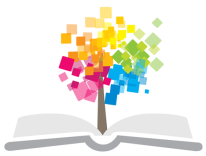 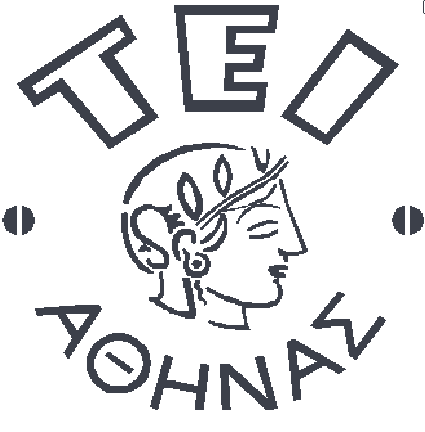 Ανοικτά Ακαδημαϊκά Μαθήματα στο ΤΕΙ Αθήνας
Χειρουργική Νοσηλευτική Ι (Θ)
Ενότητα 5: Χειρουργικό Στρες και Επούλωση Τραύματος
Αντωνία Καλογιάννη, Καθηγήτρια Εφαρμογών
Τμήμα Νοσηλευτικής
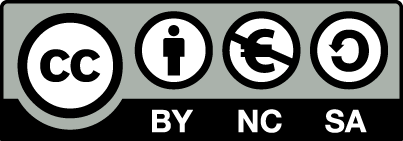 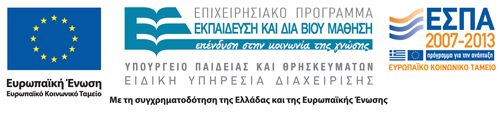 Ενδοκρινική και μεταβολική απάντηση στο τραύμα
1
Μεταβολισμός
Μεταβολισμός
Σύνολο φυσικοχημικών αντιδράσεων με τις οποίες παράγεται και διατηρείται η ζώσα ύλη.
Αναβολισμός
Σύνθεση ουσιών από απλούστερες ουσίες.
Καταβολισμός
Διάσπαση θρεπτικών ουσιών με σκοπό την παραγωγή ενέργειας.
Ενδιάμεσος μεταβολισμός
Σύνολο φυσικοχημικών αντιδράσεων με τις οποίες ο οργανισμός συνθέτει τα συστατικά των κυττάρων από τις θρεπτικές ουσίες που προσλαμβάνει με τις τροφές και τις διασπά σε απλούστερες ενώσεις είτε για να χρησιμοποιηθούν είτε για να αποβληθούν.
2
Τραύμα Κάκωση, Stress
Κάθε ερέθισμα ή κατάσταση που τείνει να διαταράξει την ισορροπία και ομοιοστασία του οργανισμού.
Πόνος.
Άγχος.
Αναισθησία.
Καταστροφή ιστών.
Απώλεια αίματος.
Λοίμωξη.
Critical illness (κρίσιμη νόσος).
3
Φάσεις μεταβολικής απάντησης του τραύματος
4
Γενική απάντηση
Κατακράτηση Na 
Αρνητικό ισοζυγίο αζώτου 
Ελάττωση διούρησης
Υπεργλυκαιμία
Λιπόλυση
↑Κατανάλωση Ο2
↓Ανοσολογική απάντηση
5
Ενδοκρινική απάντηση στο τραύμα 1/2
Καταβολικές ορμόνες
↑Κορτιζόλη
↑Κατεχολαμίνες
↑Γλυκαγόνη
↑(Αυξητική ορμόνη)
Ενδογενή οπιοειδή
Αναβολικές ορμόνες
↓Ινσουλίνη 
↓Τεστοστερόνη
↓(Αυξητική ορμόνη)
6
Ενδοκρινική απάντηση στο τραύμα 2/2
Σκοπός 
Διατήρηση ικανοποιητικού όγκου αίματος.
Διατήρηση ικανοποιητικής Α.Π.
Κινητοποίηση υποστρώματος για κάλυψη των αυξημένων αναγκών του οργανισμού.
ΟΜΟΙΟΣΤΑΣΙΑ – ΕΠΙΒΙΩΣΗ ΤΟΥ ΟΡΓΑΝΙΣΜΟΥ
7
Δράση Ινσουλίνης
Υπογλυκαιμία
Είσοδος γλυκόζης στα κύτταρα *(εξαιρούνται ο εγκέφαλος, ο αμφιβληστροειδής ).
Σύνθεση γλυκογόνου από γλυκόζη στα ηπατικά κύτταρα και στις μυϊκές ίνες των γραμμωτών μυών.
Περιορίζει τη νεογλυκογένεση.
Προάγει τη μετατροπή της γλυκόζης σε λίπος.
Αναστέλλει τη λιπόλυση.
Προάγει τον αναβολισμό των λευκωμάτων*.

*Προκαλεί μετακίνηση Καλίου από τον εξωκυττάριο στον ενδοκυττάριο χώρο Υποκαλιαιμία
8
Δράση ορμονών - Κατεχολαμίνες
Αδρεναλίνη και νοραδρεναλίνη
↑Έντασης της καρδιακής συστολής 
↑Συχνότητας καρδιακής συστολής 
Δ↑ιεγερσιμότητας του μυοκαρδίου 
Αγγειοσυστολή  ↑ Α.Π.
Βρογχοδιαστολή  υποβοήθηση της αναπνευστικής λειτουργίας
Αύξηση 
Καρδιακής παροχής
9
Δράση ορμονών - Κορτιζόλη
Νεογλυκογένεση (παραγωγή γλυκογόνου από γλυκογενητικά αμινοξέα)  Υπεργλυκαιμία
Λιπόλυση (↑ λιπαρών οξέων στο αίμα)
↑Ευαισθησίας του καρδιαγγειακού στη δράση των κατεχολαμινών
↑HCl  και ↓αντίστασης γαστρικού βλεννογόνου
ΚΝΣ: Αίσθημα ευεξίας και ευφορίας και αναλγητική δράση
10
Δράση Γλυκαγόνης
Υπερλυκαιμικός παράγονταςΑνταγωνίζεται την ινσουλίνη
Αύξηση της γλυκόζης του αίματος.
Γλυκογονόλυση.
Νεογλυκογένεση.
Λιπόλυση.
Κινητοποίηση λίπους (↑ λιπαρών οξέων, κετονικών σωμάτων).
11
Δράση Ρενίνης
Χώρος παραγωγής
παρασπειραματοειδής  σχηματισμός
Εκλυτικοί παράγοντες
↓πίεσης στη νεφρική αρτηρία
↓NaCl στο άπω εσπειραμένo σωληνάριο
Ρενίνη  αγγειοτασίνη Ι  αγγειοτασίνη Ι Ι
Ισχυρός αγγειοσυσταλτικός παράγοντας
αλδοστερόνη
Αύξηση ΑΠ
12
Δράση Αλδοστερόνης
Κατακράτηση ύδατος.
Κατακράτηση Na (Cl).
Αποβολή Κ  (Η).
Αύξηση όγκου αίματος.
13
Δράση Αντιδιουρητικής Ορμόνης (ADH)
Άπω εσπειραμένο σωληνάριο  
επαναρρόφηση Η2Ο
Αρτηρίδια δέρματος και σπλάγχνων
Σύσπαση
Σκοπός: 
Αύξηση του όγκου του αίματος και ΑΠ 
Εξοικονόμηση αίματος για ζωτικά όργανα
14
Μεταβολική απάντηση στο τραύμα
Υπεργλυκαιμία
Αυξημένη κινητοποίηση των λιπαρών οξέων και αύξηση στον ορό του αίματος
Εντυπωσιακά αυξημένος καταβολισμός πρωτεϊνών
Εμφάνιση πρωτεϊνών οξείας φάσης
Γλυκονεογένεση
15
Κατηγορίες ασθενών με αυξημένο κίνδυνο επιπλοκών στο τραύμα
Διαβητικοί και γενικά ασθενείς με παθήσεις ενδοκρινών αδένων (επινεφρίδια, θυρεοειδής).
Καρδιολογικοί.
Αναπνευστικοί.
Νεφροπαθείς.
Ασθενείς με κακή θρέψη (υποσιτισμός).
Άλλα χρόνια νοσήματα (αγγειοπάθειες κλπ).
16
Προβλήματα ασθενών με τραύμα 1/2
Πόνος
Διαταραχές ύδατος και ηλεκτρολυτών
Διαταραχές της οξεοβασικής ισορροπίας
Διαταραχές της αναπνευστικής λειτουργίας
Υποαερισμός
Αναποτελεσματικός τύπος αναπνοών
Διαταραχές της καρδιακής λειτουργίας
Μειωμένη καρδιακή παροχή
17
Προβλήματα ασθενών με τραύμα 2/2
Διαταραχές θρέψης
Καταβολισμός λευκωμάτων
Αυξημένος κίνδυνος λοιμώξεων
Αυξημένος κίνδυνος επιπλοκών από διάφορα συστήματα
Ο.Ν.Α.
Οξέα έλκη στομάχου
18
Επούλωση Τραύματος
19
Επούλωση τραύματος(είδη)
Κατά Α΄σκοπό
Μικρή ή μηδαμινή απώλεια ιστών. Τα χείλη του τραύματος  συμπλησιάζουν ομαλά. Δε χρειάζεται ανάπτυξη μεγάλης ποσότητας ουλώδους ιστού (πχ χειρουργικό τραύμα).
Κατά Β΄ σκοπό
Σημαντική απώλεια ιστών ή παρουσία ξένων σωμάτων. Το τραύμα παραμένει ανοικτό . Γεμίζει με κοκκιώδη ιστό που στη συνέχεια καλύπτεται από επιθήλιο.
Κατά Γ΄ σκοπό
Παραμένουν ανοικτά για 4-5 ημέρες. Ύστερα συρράπτονται ή καλύπτονται με  μοσχεύματα (Εκτεταμένα  και βαθιά τραύματα, εγκαύματα).
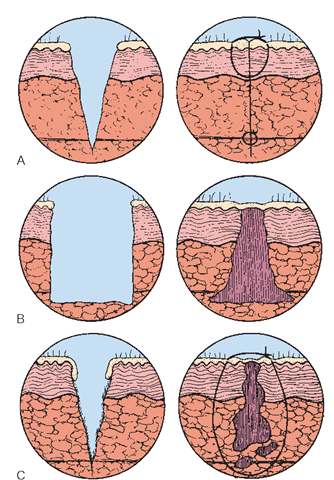 what-when-how.com
20
Επούλωση τραύματος(Φάσεις επούλωσης)
Φλεγμονής.
Επιθηλιοποίησης.
Ινοπλασίας και σχηματισμού ουλής.
ή
Φλεγμονής.
Κοκκιωμάτωσης.
Επιθηλιοποιήσεως.
Ινοπλασίας.
Ρικνώσεως.
21
Αιμόσταση και Φλεγμονή
(1-4 ημέρες)
Αρχικά Αγγειοσύσπαση
Αιμοπετάλια  (ερυθρός θρόμβος), ινώδες δίκτυο (λευκός θρόμβος)
Ενεργοποίηση παραγόντων πήξεως και απελευθέρωση ουσιών (προσταγλανδίνη,  ισταμίνη) 
 τριχοειδική διαπερατότητα: έξοδος αρχικά πολυμορφοπύρηνων και αργότερα μακροφάγων (φαγοκύττωση)
 αγγειοδιαστολή, 
 αιματικής ροής έξοδος πολυμορφοπύρηνων και μακροφάγων (φαγοκύττωση)
22
Φάση Φλεγμονής
Πολυμορφοπύρηνα: φαγοκύτωση, καθαρισμός του τραύματος
Παραμονή 2-3 ημέρες.
Μακροφάγα
Παραμονή 1 εβδομάδα περίπου.
Συνεχίζουν τον «καθαρισμό του τραύματος (κολλαγενάση, ελαστάση, άλλα ένζυμα).
Παράγουν αυξητικούς παράγοντες (κυτοκίνες, παράγοντες συμπληρώματος) πολ/σμός ινοβλαστών και παραγωγή κολλαγόνου.
23
Φάση Κοκκιωμάτωσης
Παραγωγή κοκκιώδους ιστού 
Υγιής ροδόχροος ιστός, αποτελεί τη βάση για την επιθηλιοποίηση.
 Σε χειρουργικά τραύματα (ομαλά χείλη) μικρή παραγωγή κοκκιώδους ιστού.
Στο β΄και γ΄σκοπό  μεγαλύτερη παραγωγή.
Κυρίαρχο  ρόλο έχουν οι ινοβλάστες
Παραγωγή κολλαγόνου.
Αιτία μετανάστευσης  των ινοβλαστών: οι αυξητικοί παράγοντες (PDGF-β,  TNF, IL-1 EGF κ.α)
Αγγειογένεση 
Ερεθίσματα : Χαμηλό pH και η τοπική υποξία.
Νεόπλαστο δίκτυο αγγείων.
24
Κολλαγόνο
Κυριότεροι τύποι κολλαγόνου: I, II, III,  IV, V
Ο τύπος ΙΙΙ παράγεται από τον κοκκιώδη ιστό στα δερματικά τραύματα, αν και φυσιολογικά δεν βρίσκεται σε μεγάλη ποσότητα στο δέρμα.
Απαραίτητα στοιχεία για την παρασκευή του:
Αμινοξέα όπως:
Λυσίνη.
Προλίνη.
Υδροξυπρολίνη.
Σίδηρος.
Βιταμίνη C (ασκορβικό οξύ).
Οξυγόνο.
25
Φάση Επιθηλιοποίησης
Επαναδημιουργία επιδερμίδας (καλυπτικού επιθηλίου) στην επιφάνεια του τραύματος.
Επιθηλιακά κύτταρα επιδερμίδας, των θυλάκων των τριχών, των σμηγματογόνων αδένων, ιδρωτοποιών κλπ.
Στρώμα επιθηλίου καλύπτει τον κοκκιώδη ιστό.
Επιθηλιοποίηση σε καθαρά χειρουργικά τραύματα είναι ταχεία (24-48 h στον α΄σκοπό).
26
Φάση συρρίκνωσης και αναδιαμόρφωσης της ουλής 1/2
Συστολή ή συρρίκνωση: η μείωση του εμβαδού του τραύματος.
Δεν έχει σχέση με το μέγεθος του τραύματος.
Συμβαίνει σε ανοικτά τραύματα.
Αρχίζει 4-5 ημέρες μετά τον τραυματισμό και ολοκληρώνεται σε 15 ημέρες περίπου.
Πιθανή θεωρία: μερικοί ινοβλάστες αποκτούν ιδιότητες λείων μυϊκών ινών.
27
Φάση συρρίκνωσης και αναδιαμόρφωσης της ουλής 2/2
Αναδιαμόρφωση της ουλής:  μεταβολές της ουλής μέχρι την τελική μορφή της (προσομοίωση με την αρχικό φυσιολογικό ιστό )
Διάρκεια : > 6 μήνες.
3 εβδομάδες μετά τον τραυματισμό  η παραγωγή κολλαγόνου σταθεροποιείται: συνεχής παραγωγή κολλαγόνου και αποδόμηση του  έτσι ώστε να προσανατολίζεται με τις γραμμές τάσεις του δέρματος  αύξηση της αντοχής της ουλής.
(κολλαγόνο τύπου ΙΙΙ αντικαθίσταται σταδιακά από κολλαγόνο τύπου Ι).
Αρχικά : Δύναμη θραύσης της ουλής μόνο 15%.
6 εβδομάδες μετά τον τραυματισμό: αντοχή της ουλής 80-90%.
6 μήνες μετά: 80% (τελικό).
28
Ενδεικτικός χρόνος επούλωσης ανά ιστό
ΔΕΡΜΑ: 2-3 Εβδομάδες
ΚΟΙΛΙΑΚΗ ΑΠΟΝΕΥΡΩΣΗ: 6 Εβδομάδες-6 μήνες(+)
ΤΕΝΟΝΤΕΣ ΚΑΙ ΣΥΝΔΕΣΜΟΙ: 3 Μήνες-1 Έτος
29
Επικάλυψη τραύματος
Αν δεν υπάρχει έκκριση αφαιρείται σε 48 ώρεςΑν υπάρχει αναζητείται η προέλευση και η αιτία

Αφαίρεση ραμμάτων
Εξαρτάται από την εντόπιση (αισθητικό αποτέλεσμα) και την τάση Πχ: πρόσωπο: 4η-5η ημέρα.Κορμός άκρα 7η –10η ημέρα.
30
Απαραίτητα στοιχεία για την επούλωση
Αμινοξέα.
Οξυγόνο.
Βιταμίνη Α (επιθηλιοποίηση).
Βιταμίνη D (νέο οστό).
Βιταμίνη C (κολλαγόνο).
Σίδηρος .
Ψευδάργυρος.
Χαλκός μαγγάνιο κλπ.
31
Παράγοντες ανασταλτικοί της επούλωσης 1/2
Τοπικοί
Ισχαιμία
Αιμάτωμα
Λοίμωξη
Κακή χειρουργική τεχνική 
(σφικτά ράμματα)
Ακτινοβολία
32
Παράγοντες ανασταλτικοί της επούλωσης 2/2
Γενικοί 
Ηλικία.
Κακή διατροφή/Θρέψη.
Διαβήτης.
Σήψη.
Στεροειδή.
Κυτταροτοξικά φάρμακα.
Άλλοι (ουραιμία, ίκτερος κλπ).
33
Συμπεράσματα
Επούλωση: φυσιολογική διεργασία που εξασφαλίζει την ανατομική και λειτουργική ακεραιότητα.
Η φλεγμονή είναι απαραίτητη φάση για την επούλωση.
Επούλωση: μπορεί να επηρεαστεί αρνητικά  από
Τοπικούς παράγοντες πχ η λοίμωξη καθώς και 
Συστηματικούς παράγοντες πχ ΣΔ, αναιμία υποσιτισμός, φάρμακα.
34
Τέλος Ενότητας
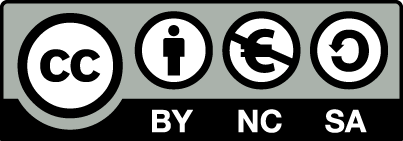 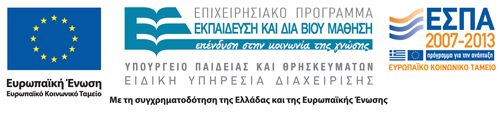 Σημειώματα
Σημείωμα Αναφοράς
Copyright Τεχνολογικό Εκπαιδευτικό Ίδρυμα Αθήνας, Αντωνία Καλογιάννη 2014. Αντωνία Καλογιάννη. «Χειρουργική Νοσηλευτική Ι (Θ). Ενότητα 5: Χειρουργικό Στρες και Επούλωση Τραύματος». Έκδοση: 1.0. Αθήνα 2014. Διαθέσιμο από τη δικτυακή διεύθυνση: ocp.teiath.gr.
Σημείωμα Αδειοδότησης
Το παρόν υλικό διατίθεται με τους όρους της άδειας χρήσης Creative Commons Αναφορά, Μη Εμπορική Χρήση Παρόμοια Διανομή 4.0 [1] ή μεταγενέστερη, Διεθνής Έκδοση.   Εξαιρούνται τα αυτοτελή έργα τρίτων π.χ. φωτογραφίες, διαγράμματα κ.λ.π., τα οποία εμπεριέχονται σε αυτό. Οι όροι χρήσης των έργων τρίτων επεξηγούνται στη διαφάνεια  «Επεξήγηση όρων χρήσης έργων τρίτων». 
Τα έργα για τα οποία έχει ζητηθεί άδεια  αναφέρονται στο «Σημείωμα  Χρήσης Έργων Τρίτων».
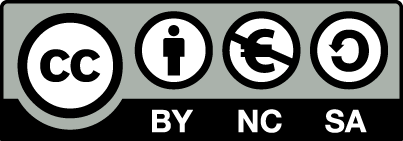 [1] http://creativecommons.org/licenses/by-nc-sa/4.0/ 
Ως Μη Εμπορική ορίζεται η χρήση:
που δεν περιλαμβάνει άμεσο ή έμμεσο οικονομικό όφελος από την χρήση του έργου, για το διανομέα του έργου και αδειοδόχο
που δεν περιλαμβάνει οικονομική συναλλαγή ως προϋπόθεση για τη χρήση ή πρόσβαση στο έργο
που δεν προσπορίζει στο διανομέα του έργου και αδειοδόχο έμμεσο οικονομικό όφελος (π.χ. διαφημίσεις) από την προβολή του έργου σε διαδικτυακό τόπο
Ο δικαιούχος μπορεί να παρέχει στον αδειοδόχο ξεχωριστή άδεια να χρησιμοποιεί το έργο για εμπορική χρήση, εφόσον αυτό του ζητηθεί.
Επεξήγηση όρων χρήσης έργων τρίτων
Δεν επιτρέπεται η επαναχρησιμοποίηση του έργου, παρά μόνο εάν ζητηθεί εκ νέου άδεια από το δημιουργό.
©
διαθέσιμο με άδεια CC-BY
Επιτρέπεται η επαναχρησιμοποίηση του έργου και η δημιουργία παραγώγων αυτού με απλή αναφορά του δημιουργού.
διαθέσιμο με άδεια CC-BY-SA
Επιτρέπεται η επαναχρησιμοποίηση του έργου με αναφορά του δημιουργού, και διάθεση του έργου ή του παράγωγου αυτού με την ίδια άδεια.
διαθέσιμο με άδεια CC-BY-ND
Επιτρέπεται η επαναχρησιμοποίηση του έργου με αναφορά του δημιουργού. 
Δεν επιτρέπεται η δημιουργία παραγώγων του έργου.
διαθέσιμο με άδεια CC-BY-NC
Επιτρέπεται η επαναχρησιμοποίηση του έργου με αναφορά του δημιουργού. 
Δεν επιτρέπεται η εμπορική χρήση του έργου.
Επιτρέπεται η επαναχρησιμοποίηση του έργου με αναφορά του δημιουργού
και διάθεση του έργου ή του παράγωγου αυτού με την ίδια άδεια.
Δεν επιτρέπεται η εμπορική χρήση του έργου.
διαθέσιμο με άδεια CC-BY-NC-SA
διαθέσιμο με άδεια CC-BY-NC-ND
Επιτρέπεται η επαναχρησιμοποίηση του έργου με αναφορά του δημιουργού.
Δεν επιτρέπεται η εμπορική χρήση του έργου και η δημιουργία παραγώγων του.
διαθέσιμο με άδεια 
CC0 Public Domain
Επιτρέπεται η επαναχρησιμοποίηση του έργου, η δημιουργία παραγώγων αυτού και η εμπορική του χρήση, χωρίς αναφορά του δημιουργού.
Επιτρέπεται η επαναχρησιμοποίηση του έργου, η δημιουργία παραγώγων αυτού και η εμπορική του χρήση, χωρίς αναφορά του δημιουργού.
διαθέσιμο ως κοινό κτήμα
χωρίς σήμανση
Συνήθως δεν επιτρέπεται η επαναχρησιμοποίηση του έργου.
Διατήρηση Σημειωμάτων
Οποιαδήποτε αναπαραγωγή ή διασκευή του υλικού θα πρέπει να συμπεριλαμβάνει:
το Σημείωμα Αναφοράς
το Σημείωμα Αδειοδότησης
τη δήλωση Διατήρησης Σημειωμάτων
το Σημείωμα Χρήσης Έργων Τρίτων (εφόσον υπάρχει)
μαζί με τους συνοδευόμενους υπερσυνδέσμους.
Χρηματοδότηση
Το παρόν εκπαιδευτικό υλικό έχει αναπτυχθεί στo πλαίσιo του εκπαιδευτικού έργου του διδάσκοντα.
Το έργο «Ανοικτά Ακαδημαϊκά Μαθήματα στο ΤΕΙ Αθηνών» έχει χρηματοδοτήσει μόνο την αναδιαμόρφωση του εκπαιδευτικού υλικού. 
Το έργο υλοποιείται στο πλαίσιο του Επιχειρησιακού Προγράμματος «Εκπαίδευση και Δια Βίου Μάθηση» και συγχρηματοδοτείται από την Ευρωπαϊκή Ένωση (Ευρωπαϊκό Κοινωνικό Ταμείο) και από εθνικούς πόρους.
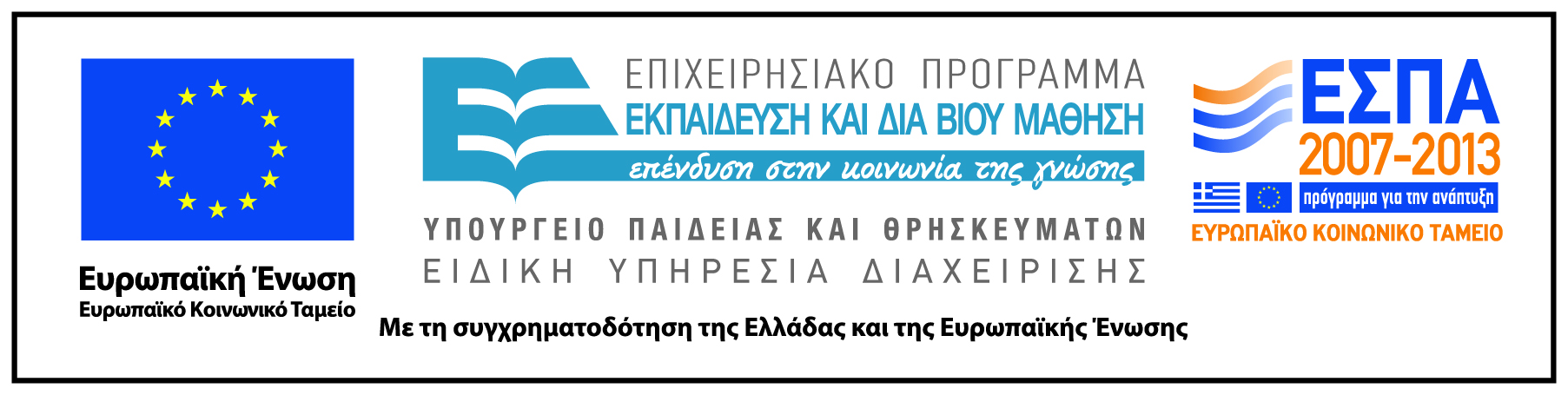